CAR WASH PROJECT
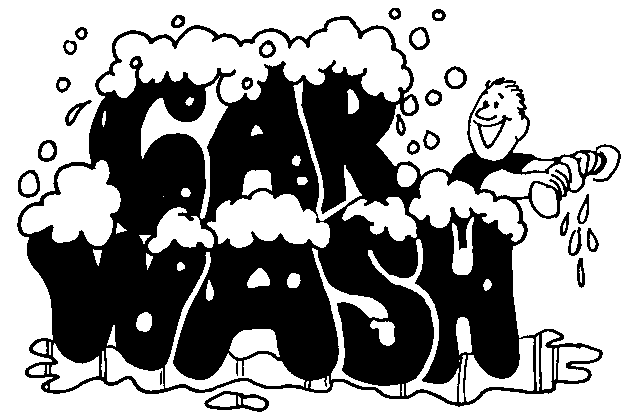 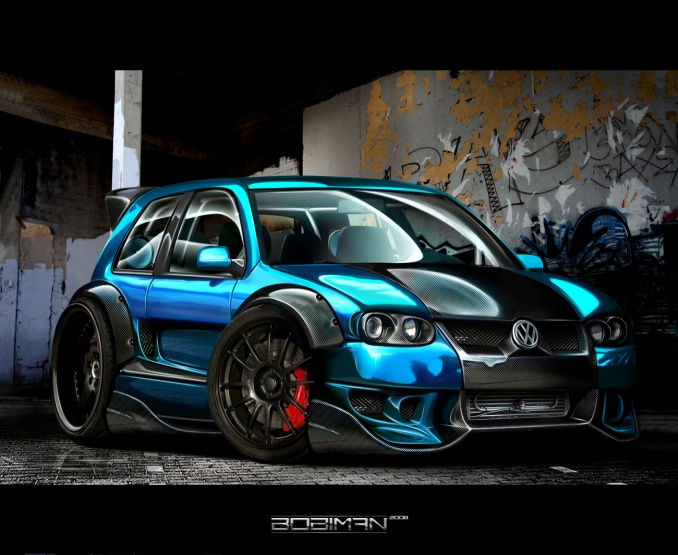 BUSINESS STARTEGY 


Year 10 EDEXCEL business is focus on  provision of the car wash services for the teachers and citizen of  our school at affordable price.
BUSINESS TARGET:

Teachers in our school.
Staff.
Other fellow students.
Page 1
ORGANISATION CHART
MANAGER      ALAFIQ
PROJECT LEADER
        ALAFIQ
CLARK K.ANUAR
PROJECT LEADER
        ALAFIQ
BO: (YUSRIN

)
FC.ERDIANA
OPERATION

YUSRIN
FC.MUHOMED
FINANCE

MUHAMMAD
ADMINISTRATION
         
ERDIANA
Page 3
ORGANISATION CHART
PROJECT LEADER
ALAFIQ
ASST.PROJECT LEADER
KHAIRUL ANUAR
FINANCE
MUHAMMAD
OPERATION
YUSRIN &
AK RAMLEE
ADMINISTRATION
ERDIANA
Page 3
LOCATION AND SCHEDULE
Location :  Parking lot of  SM PAP HJH RASHIDAH    
                 SAADATUL BOLKIAH, LUMUT.


Schedule :  Monday (Second and fourth week of the month)


Time        :  10:00 am until 12:00pm 
                    Period: 5/6/7/8.
Page 4
CAR WASH   B$4.00 /B$5.00
AMAROLL   $3.00
WINDOW CLEANING $3.00
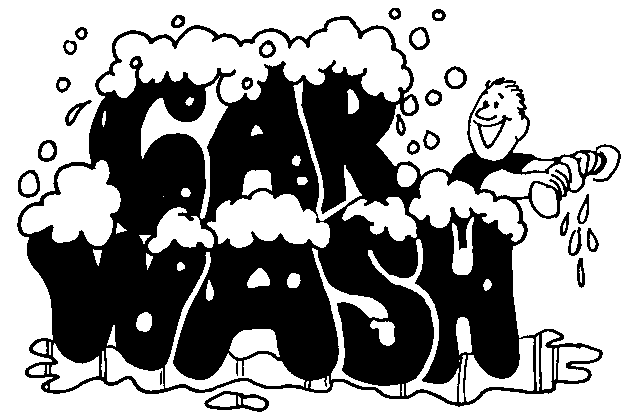 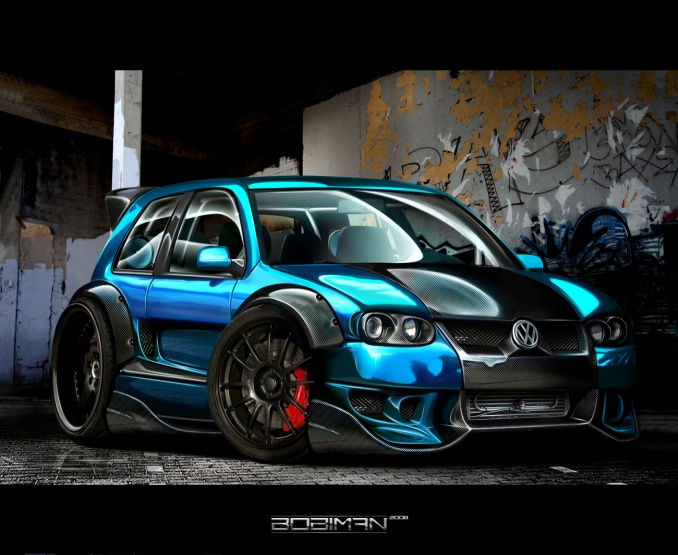 Page 7
PROPOSED BUDGET
Page 5
SAMPLE OF BOOKING FORM
Page 8
PRICE OF THE SERVICE PROVIDED
Page 6
VOTING FOR THE BUSINESS
Page 2
APPENDICES